User profiles and personal in the design and development of consumer health technologies
Sweta Sneha, PhD
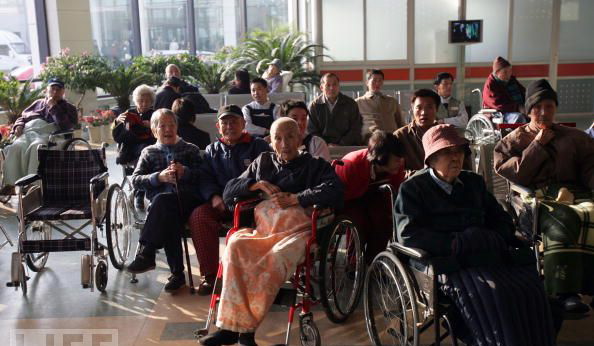 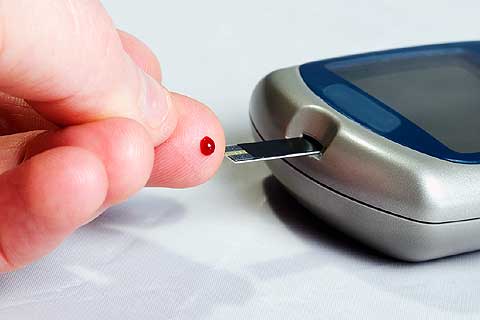 [Speaker Notes: Graying of the globe]
[Speaker Notes: Rising expenses in healthcare across the globe]
[Speaker Notes: Consumer Health Technologies (CHTs)]
[Speaker Notes: Problems with Adoption and Frustration among Chronic ill aging population with CHTs]
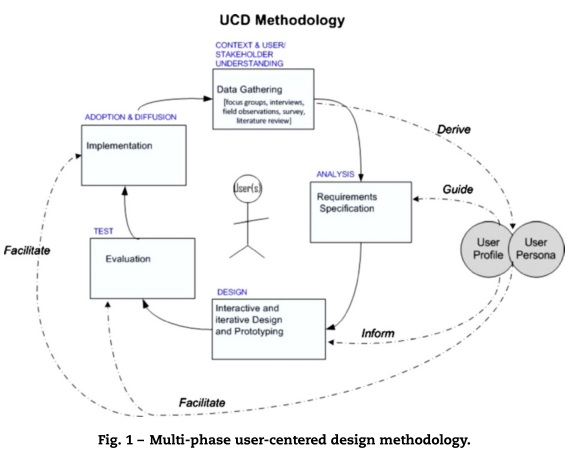 [Speaker Notes: User Centered Design - apotentil way to mitigate design issues]
[Speaker Notes: User Profile and Persona - Study participants]
[Speaker Notes: User Profile and Persona - Study participants]
[Speaker Notes: User Profile and Persona - Study participants]
[Speaker Notes: Result an Application reflecting user needs]
[Speaker Notes: high adoption and usage]
Thank you!